Лыжный спорт
Классические ходы
Подготовил:
учитель физической культуры
ГБОУ «Санаторно-лесная школа»  
Бабин Александр Иванович
Цели и задачи презентации
Целью данной презентации является пошаговое изучение теории классических ходов для того, чтобы уметь применять ее на практике.
Задачи: изучение попеременного двухшажного и четырехшажного классических ходов; изучение одновременного бесшажного, одношажного и двухшажного ходов.
Попеременный двухшажный ход
Применяется в различных условиях скольжения на равнинных участках и на подъёмах. При выполнении этого хода лыжник скользит поочерёдно то на одной, то на другой лыже и так же поочерёдно на каждый шаг отталкивается рукой, всегда разноимённой по отношению к толчковой ноге, т.е. общая схема движений рук и ног максимально приближена к обычной ходьбе.
Цикл хода состоит из двух скользящих шагов, при которых лыжник дважды поочередно отталкивается руками. 
Длина цикла этого хода – 4-7 м, продолжительность – 0,8-1,5 с, средняя скорость – 4-7,5 м/с, темп – 50-70 циклов в 1 мин. 
В каждом шаге различают периоды скольжения и стояния лыжи и выделяют пять фаз.
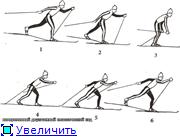 Фаза 1 – свободное одноопорное скольжение на левой лыже. Начинается оно с момента отрыва правой лыжи от снега и заканчивается постановкой правой палки на снег. Длительность фазы – 0,09 - 0,14 с. Цель лыжника в этой фазе – по возможности меньше терять скорость и подготовиться к отталкиванию рукой. 
Правая нога после окончания отталкивания, сгибаясь в коленном суставе, с целью расслабления поднимается вместе с лыжей по инерции назад-вверх. 
Вынос правой руки вперед-вверх заканчивается поднятием кисти до уровня головы. Лыжник начинает наклонять туловище вперед и разгибать правую руку в плечевом суставе, готовясь к постановке палки на снег. Левая рука в начале удерживает палку сзади, а затем начинает опускать ее вниз.
Фаза 2 — скольжение с выпрямлением опорной (левой) ноги в коленном суставе — длится от постановки палки на снег до начала сгибания левой ноги в коленном суставе. Продолжительность фазы 0,2—0,25 с. 
В этой фазе лыжник должен поддержать, а по возможности и увеличить скорость скольжения. Левая палка ставится на снег не много впереди носка ботинка левой ноги под острым углом к направлению движения. Это позволяет сразу же начать отталкивание ею. 
Правую ногу, согнутую в коленном суставе, лыжник начинает опускать и, сгибая ее в тазобедренном суставе, подводить к левой ноге. С постановкой правой ноги на снег она подводится к левой при скольжении правой лыжи. 
Левая рука, слегка согнутая в локтевом суставе, опускается вниз.
Фаза 3 — скольжение с подседанием на левой ноге. Начинается она со сгибания опорной (левой) ноги в коленном суставе и заканчивается остановкой левой лыжи. Продолжительность фазы — 0,06—0,09 с. Цель фазы — ускорить перекат. 
Левая нога сгибается в коленном суставе, голень ее наклоняется вперед. В этой фазе заканчивается подведение правой ноги к левой. Левой рукой лыжник начинает ускоренный вынос палки вперед. 
В этой фазе необходимо быстро согнуть ногу в голеностопном суставе, ускорить мах ногой вперед, усилить давление рукой на палку. 
Фаза 4 — выпад правой ногой с подседанием на левой ноге. Начинается фаза с остановки лыжи и заканчивается началом разгибания левой ноги в коленном суставе. Продолжительность фазы — 0,03—0,06 с. Цель лыжника в этой фазе — ускорить выпад. 
Остановкой левой лыжи начинается ускоренный выпад правой ногой со скольжением лыжи.
Попеременный четырехшажный ход
Применяется при передвижении по глубокому снегу, на неровной лыжне, проходящей между деревьями или кустами, т.е. во всех тех случаях, когда нет хорошей опоры для палок. В цикле хода на два отталкивания палками выполняется четыре скользящих шага. На первые два более коротких шага лыжник поочерёдно выносит палки вперёд, на третий и четвёртый, более длинные шаги, делает два попеременных отталкивания руками.
Применяется попеременный четырехшажный ход редко. 
Цикл движений попеременного четырехшажного хода состоит из четырех скользящих шагов и двух попеременных отталкиваний руками на два последних шага. Продолжительность цикла — 1,7—2,2 с, длина—7—10м, средняя скорость в цикле на равнине — 4,0— 6,0 м/с, темп хода — 22—35 циклов в минуту.
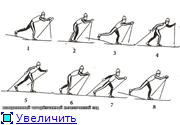 Рассмотрим действия лыжника в цикле попеременного четырехшажного хода при передвижении на равнине: 

Одновременно с первым толчком ногой гонщик выносит вперед-вверх одноименную руку с палкой. Толчок ногой в этом ходе делается так же, как и в двухшажном попеременном. 
К окончанию толчка лыжник должен поднять кисть выносимой вперед полусогнутой руки до уровня плеч. Нижний конец палки при этом обращен назад. 
С окончанием толчка ногой и выноса одноименной руки гонщик начинает скользить на одной ноге и выносить вперед вторую руку и освободившуюся после толчка ногу. Делается это с таким расчетом, чтобы к концу второго толчка ногой рука и нога закончили движение одновременно. 
Вынося вторую руку и ногу, после первого толчка лыжник рукой, начавшей движение раньше, переводит палку в положение кольцом вперед.
После окончания второго толчка гонщик готовится к третьему толчку ногой. 
С началом третьего толчка одноименную толчковой ноге палку следует ставить в положение кольцом от себя. На протяжении третьего толчка ногой она ставится под острым углом. 
Четвертый толчок ногой лыжник делает так же как третий. Лыжник ставит в снег палку для второго толчка рукой. Во время четвертого толчка ногой он делает движение другой рукой, похожее на движение первой руки в момент третьего толчка ногой. К окончанию четвертого толчка ногой создаются условия для начала толчка второй рукой.
Одновременный бесшажный ход
При выполнении этого хода происходит непрерывное скольжение на двух лыжах с отталкиванием только руками. При достижении высокой скорости после окончания толчка палками лучше не торопиться с выпрямлением туловища и немного задержать его в согнутом положении, а затем плавно выпрямить.
Передвижение этим ходом осуществляется только за счет одновременного отталкивания руками. Применяется ход на пологих спусках, а также на равнине при хороших условиях скольжения. 
Цикл хода состоит из свободного скольжения на двух лыжах и одновременного отталкивания руками. 
Длина цикла—5—9 м, продолжительность—0,8—1,2 с. средняя скорость в цикле—4—7 м/с. темп—50—75 циклов в 1 мин. 
В цикле хода выделяют две фазы: свободное скольжение на лыжах и скольжение на лыжах с одновременным отталкиванием.
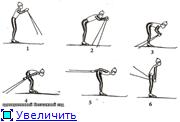 Фаза 1 —свободное скольжение на двух лыжах. Начинается она с момента отрыва палок от снега и заканчивается постановкой их на опору. 
Цель фазы — не допустить большой потери скорости скольжения лыж, приобретенной в результате отталкивания руками, и подготовиться к следующему отталкиванию руками. 
В этой фазе не следует делать ускоренные движения рук вверх после окончания отталкивания, необходимо плавно разгибать туловище и выносить руки вперед-вверх. Постановка же палок на снег осуществляется за счет ускоренного наклона туловища. 
Фаза 2 — скольжение на двух лыжах с одновременным отталкиванием руками. Начинается она с момента постановки палок на снег и заканчивается отрывом их от опоры по окончании отталкивания руками. Цель лыжника в этой фазе—увеличить скорость скольжения.
В настоящее время применяется вариант одновременного бесшажного хода, в котором имеет место движение ног вперед-назад относительно друг друга. В фазе свободного скольжения с выносом рук вперед одна из ног отводится несколько назад, масса тела переносится на другую ногу. А при отталкивании руками свободная нога движется вперед к опорной ноге. Вместе с тем лыжник делает подседание с перераспределением массы тела на обе согнутые ноги. При этом стопу опорной ноги он выдвигает несколько вперед.
Одновременный одношажный ход
При выполнении этого хода в течение каждого скользящего шага выполняют одно отталкивание руками и один толчок ногой (правой или левой). Лучше всего поочерёдно толкаться и правой, и левой ногой. Имеет два варианта: скоростной и затяжной. При скоростном варианте отталкивание ногой происходит при выносе рук вперёд, в затяжном варианте отталкивание ногой начинают после окончания выноса рук вперёд.
Скоростной вариант одновременного одношажного хода
Этот ход применяется на равнинных участках местности и на пологих подъемах при хороших и отличных условиях скольжения. 
Цикл состоит из одного отталкивания ногой. Одновременного отталкивания руками и свободного скольжения на двух лыжах. Длина цикла – 7-9 м, продолжительность – 0,8-1,2 с, скорость – 6-8 м/с, темп – 50-70 циклов в 1 мин., продолжительность отталкивания ногой – 0,08-0,12 с, руками – 0,25-0,3с. 
В цикле скоростного варианта хода выделено шесть фаз, анализ движений начинается с окончания отталкивания руками.
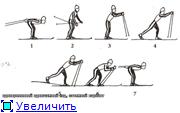 Фаза 1 – свободное скольжение на двух лыжах. Начинается фаза с отрыва палок от снега и заканчивается началом сгибания правой ноги, которая будет толчковой, в коленном суставе. Продолжительность фазы – 0,25-0,3 с. 
Если в начале свободного скольжения масса тела равномерно распределена на обе ноги, то в дальнейшем лыжник отводит маховую (левую) ногу почти на стопу назад, сгибает ее в коленном суставе и начинает подводит к опорной (правой) ноге. Массу тела лыжник переносит на правую ногу, руки опускает прямыми вниз.
Фаза 2 — скольжение с подседанием. Начинается фаза со сгибания опорной (правой) ноги в коленном суставе и заканчивается в момент остановки правой лыжи. Продолжительность фазы — 0,06-0,09 с. 
За это время лыжник сгибает правую ногу в коленном суставе на 20°,отклоненную голень приводит в положение наклоненной вперед под углом 85°. Маховая нога лыжника догоняет опорную (стопы вместе), туловище он наклоняет, сгибая в тазобедренном суставе на 5°—7° . Руки лыжник начинает выносить вперед, сгибая в локтевых суставах.
Фаза 3 — выпад с подседанием. Начинается фаза с момента остановки правой лыжи и заканчивается началом выпрямления правой ноги в коленном суставе. Продолжительность фазы — 0,03—0,06 с. 
Выпад левой ногой лыжник может начать до остановки правой лыжи (слишком рано), в момент остановки (своевременно) или после остановки ее (с запозданием). 
В этой фазе лыжник, сгибая правую ногу в каленном и голеностопном суставах, заканчивает подседание. Проекция центра массы тела его сосредоточивается на передней части стопы. Сгибая руки в локтевых суставах, лыжник продолжает ускоренно выносить палки вперед.
Фаза 4 — отталкивание с выпрямлением толчковой (правой) ноги — от начала разгибания правой ноги в коленном суставе и до отрыва правой лыжи от снега. Продолжительность фазы — 0,09-0,12 с. 
В этой фазе лыжник активно выпрямляет правую ногу: в тазобедренном суставе—на 65°, в коленном—на 55°. Отталкивание заканчивается под углом 45°—55° разгибанием в голеностопном суставе. Лыжник продолжает выносить палки вперед-вверх, поднимая кисти рук до уровня глаз. Туловище его за это время разгибается приблизительно на 10° и образует с толчковой ногой прямую линию.
Фаза 5 —свободное одноопорное скольжение на левой лыже. Начинается фаза с отрыва правой лыжи от снега и заканчивается постановкой палок на опору. Продолжительность фазы 0,2—0,3 с. 
Окончив отталкивание, лыжник продолжает отводить правую ногу по инерции назад-вверх, сгибая ее с целью расслабления в коленном суставе . Опорную (левую) ногу он начинает плавно разгибать в коленном суставе, а голень, наклоненную вперед, приводит в вертикальное положение. Палки лыжник продолжает выносить вверх, а кисти рук его поднимаются выше головы.
Фаза 6 — скольжение с одновременным отталкиванием руками. Продолжительность фазы — 0,2—0,25 с. 
Маховая (правая) нога не полностью подводится к опорной, а остается на полстопы сзади нее. Стопа левой ноги выдвинута вперед, голень ее отклонена назад на 5°—10°от вертикали, чем обеспечивается жесткая (без амортизации) передача усилия, развиваемого при отталкивании туловищем и руками, на скользящие лыжи. Отрывом палок от снега заканчивается цикл скоростного варианта одновременного одношажного хода.
Основной вариант одновременного одношажного хода
В цикле основного варианта этого хода те же фазы, что и в цикле скоростного варианта, но в согласовании работы ног, рук и туловища есть отличия. В основном варианте хода после окончания одновременного отталкивания палками лыжник, перейдя к свободному скольжению на двух лыжах, разгибает туловище и выносит руки вперед, не делая выпад ногой, как в скоростном варианте. Сделав шаг, лыжник выводит палки из положения кольцами к себе в положение кольцами от себя, а оттолкнувшись ногой, он должен вновь расположить их кольцами к себе. Постановка палок на снег и отталкивание ими осуществляются под острым углом. Весь период от окончания отталкивания руками до начала следующего отталкивания ими значительно продолжительнее, чем в скоростном варианте.
Длительность цикла основного варианта одновременного одношажного хода – 1,2-1,6 с, длина цикла — 5—7 м. Ход может быть применен при хороших условиях скольжения на пологих спусках (1°—3°), а также на равнинных участках местности при отличных условиях скольжения (обледеневшая лыжня, крупнозернистый снег и т.д.).
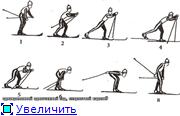 Одновременный двухшажный ход
При выполнении этого хода на каждые два шага выполняют одно отталкивание руками. Во время первого шага, согнутые в локтевых суставах руки делают мах вперёд, чтобы выпустить кольца палок вперёд, от себя. При завершении второго шага начинают одновременный толчок руками. Во время отталкивания руками маховая нога приставляется к опорной и начинается скольжение на двух лыжах.
Этот ход применяется на равнинных участках местности при хороших и отличных условиях скольжения. 
Цикл одновременного двухшажного хода состоит из двух скользящих шагов, одновременного отталкивания руками и свободного скольжения на двух лыжах. 
Продолжительность цикла — 1,7—2,1 с, длина —8—10 м, средняя скорость — 5,0—6,5 м/с.
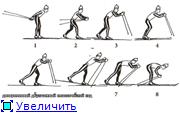 Анализ движений в цикле хода начинается с момента отрыва лыжных палок от снега после окончания отталкивания руками. 
Лыжник начинает активно и ускоренно подводить маховую ногу к опорной с таким расчетом, чтобы подведение завершилось до окончания отталкивания и руками. Моментом отрыва лыжных палок от снега заканчивается цикл одновременного двухшажного хода. 
В настоящее время этот ход квалифицированные лыжники применяют редко.